Systematická podpora technických talentů
VŠB-TU Ostrava
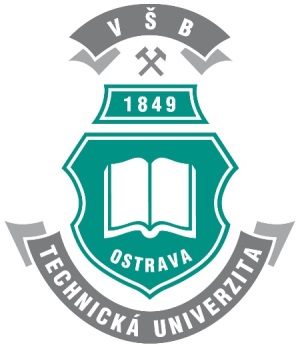 Systém podpory technických talentů
Systém kontinuální systematické práce s talenty
Transparentní a strukturovaná nabídka aktivit pro každého zájemce o techniku
Podle věku, potřeb, schopností a možností
Motivace ke studiu technických oborů
[Speaker Notes: Vytvořili jsme tedy (klik) Systém kontinuální systematické práce s talenty (klik) zahrnující soubor AKTIVIT podle věku, možností, potřeb a schopností konkrétního jedince s CÍLEM motivovat ke studiu TO, přičemž nezapomínáme na aktivní zapojení všech zainteresovaných stran (ovlivňovatelů)
Naše strategie vypadá to asi takto (klik)]
Systematická podpora technických talentů
SYSTÉM FUNGUJE !!!
Nabídka ZLEPŠI SI TECHNIKU
66 typů přednášek
13 typů workshopů
10 letních škol
7 soutěží
6 kroužků
3 kurzy pro pedagogy
Třída vynálezců
Výsledky 2017
253 aktivit
6.287 žáků a studentů
72 pedagogů
Poděkování
Poskytnutí dotace umožnilo zajistit kontinuitu systematické podpory talentů a technické gramotnosti a plně využít všech možností,           které VŠB-TUO nabízí.
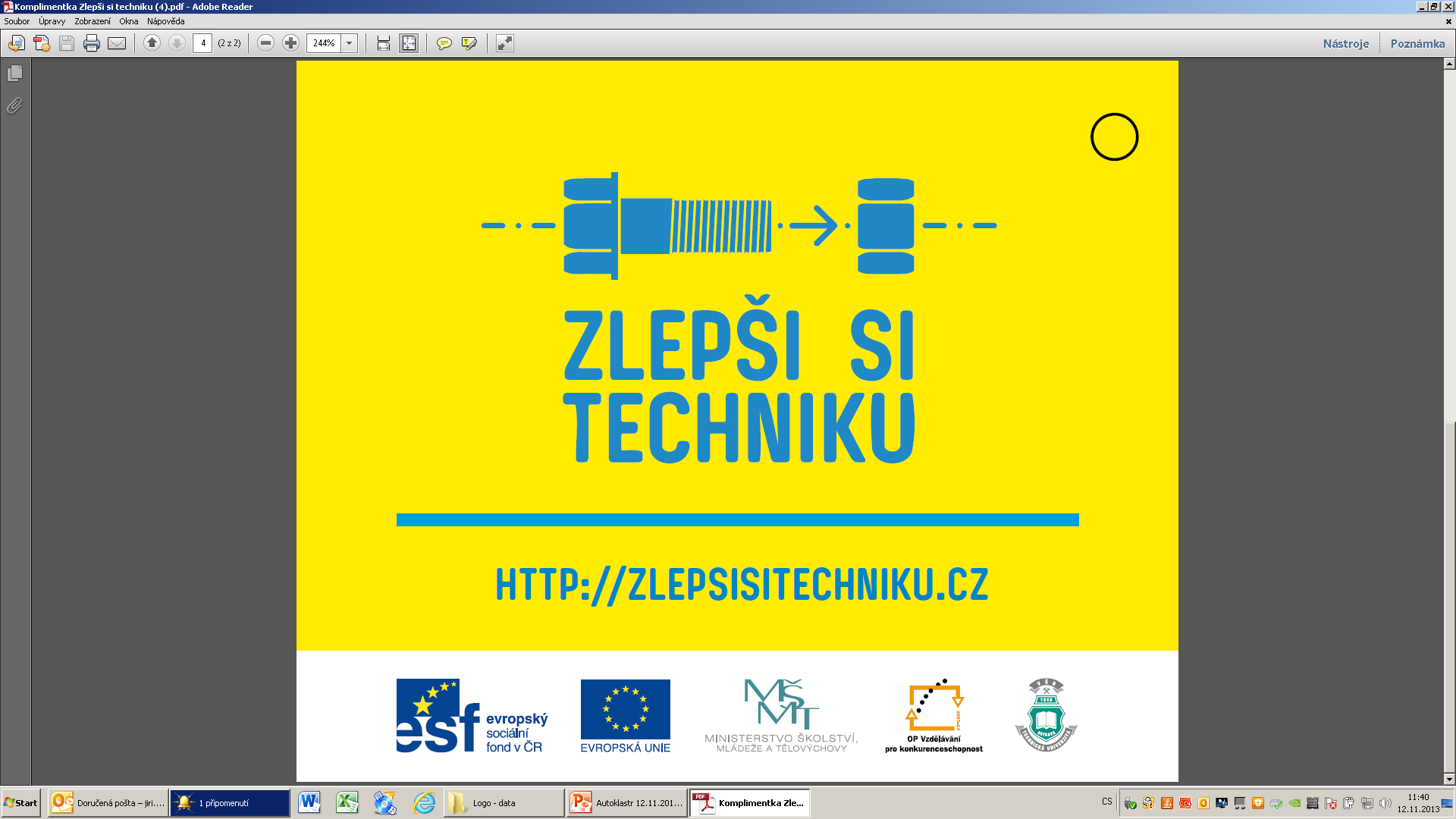